Akademikerföreningen
*Företagsnamn/Föreningens namn
[Speaker Notes: Lägg till ert namn vid det gulmarkerade.

Hälsa välkommen och var noga med att presentera er med namn och vart ni jobbar så att era kollegor vet var de kan hitta er om de vill ställa frågor eller har funderingar vid ett senare tillfälle.]
Akademikerförening
Företräder alla på arbetsplatsen som är medlemmar i ett Sacoförbund
Skapar bra förutsättningar för medlemmarna på arbetsplatsen 
Kollektivavtal – lön, semester, föräldraledighet, sjuklön, pensioner etc
[Speaker Notes: Hej och varmt välkomna!
 
Kul att se att så många tagit sig tid att delta på detta seminarium/webbinarium/föreläsning.
 
[Presentation av er själva namn/titel] Vi kommer från Akademikerföreningen som är en lokal fackförening här på [arbetsplats] och som samlar/företräder alla ni som är medlemmar i ett Sacoförbund. 

Vi är Sacoförbundens lokala representanter. Vi är ett antal kollegor som har valt att bli förtroendevalda här på [ arbetsplats]. Vi tillvaratar medlemmarnas intressen här på [arbetsplats] och är med och bidrar konstruktivt till verksamhetsutvecklingen. Det gör vi genom att ha en ständig dialog med arbetsgivaren i olika frågor [ge gärna exempel på frågor som är aktuella eller som ni driver/förmåner som ni förhandlat fram] som arbetsmiljö, arbetsbelastning, personalfrågor m.m. 

Det är vår storlek som har gett och ger oss kraften att nå framgång i förhandlingar med arbetsgivaren. Så är du ännu inte medlem i ett Sacoförbund så bli det, så ökar du våra möjligheter att behålla förmåner och förhandla fram bättre villkor, lokalt här på arbetsplatsen men också i våra centrala kollektivavtal.

Alla Sacoförbund skapar förutsättningar för att du som akademiker ska ha bra villkor på arbetet. De tecknar enskilt eller tillsammans centrala kollektivavtal om exempelvis pensioner, allmänna anställningsvillkor och om vad som ska gälla vid semester, sjukdom eller föräldraledighet.
 
Det mesta som man tar förgivet i en anställning regleras inte i lag utan i kollektivavtal. Det finns exempelvis en semesterlag som ger en rätt till 25 semesterdagar per år, men Sacoförbunden har genom enskilda eller gemensamma kollektivavtal förhandlat fram extra semesterdagar för många anställda. Andra exempel är förmåner som föräldralön och sjuklöneutfyllnad som innebär att din arbetsgivare kompletterar den sjukpenning och föräldrapenning som du får från Försäkringskassan. Ytterligare exempel på saker som Sacoförbunden har varit med och förhandlat fram är tjänstepensionsavtal. Det innebär att din arbetsgivare betalar in tjänstepension utöver vad du redan tjänar in till allmän pension.]
Svenska modellen – centralt och lokalt
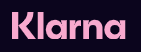 Centrala
Kollektivavtal
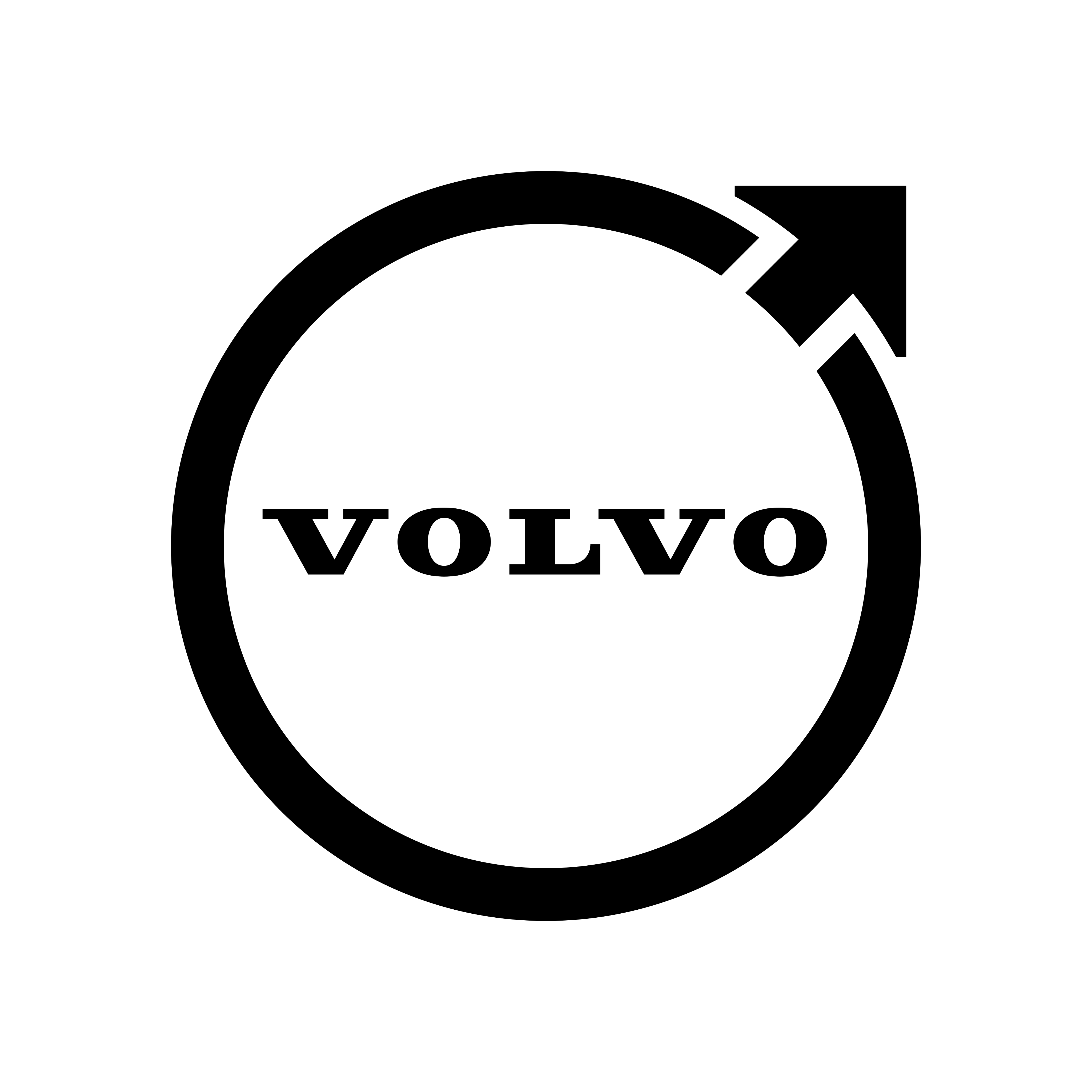 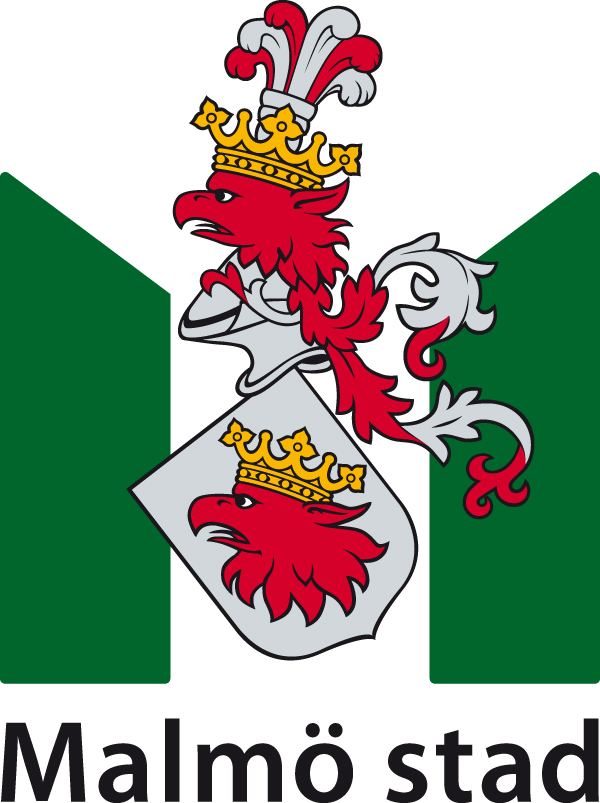 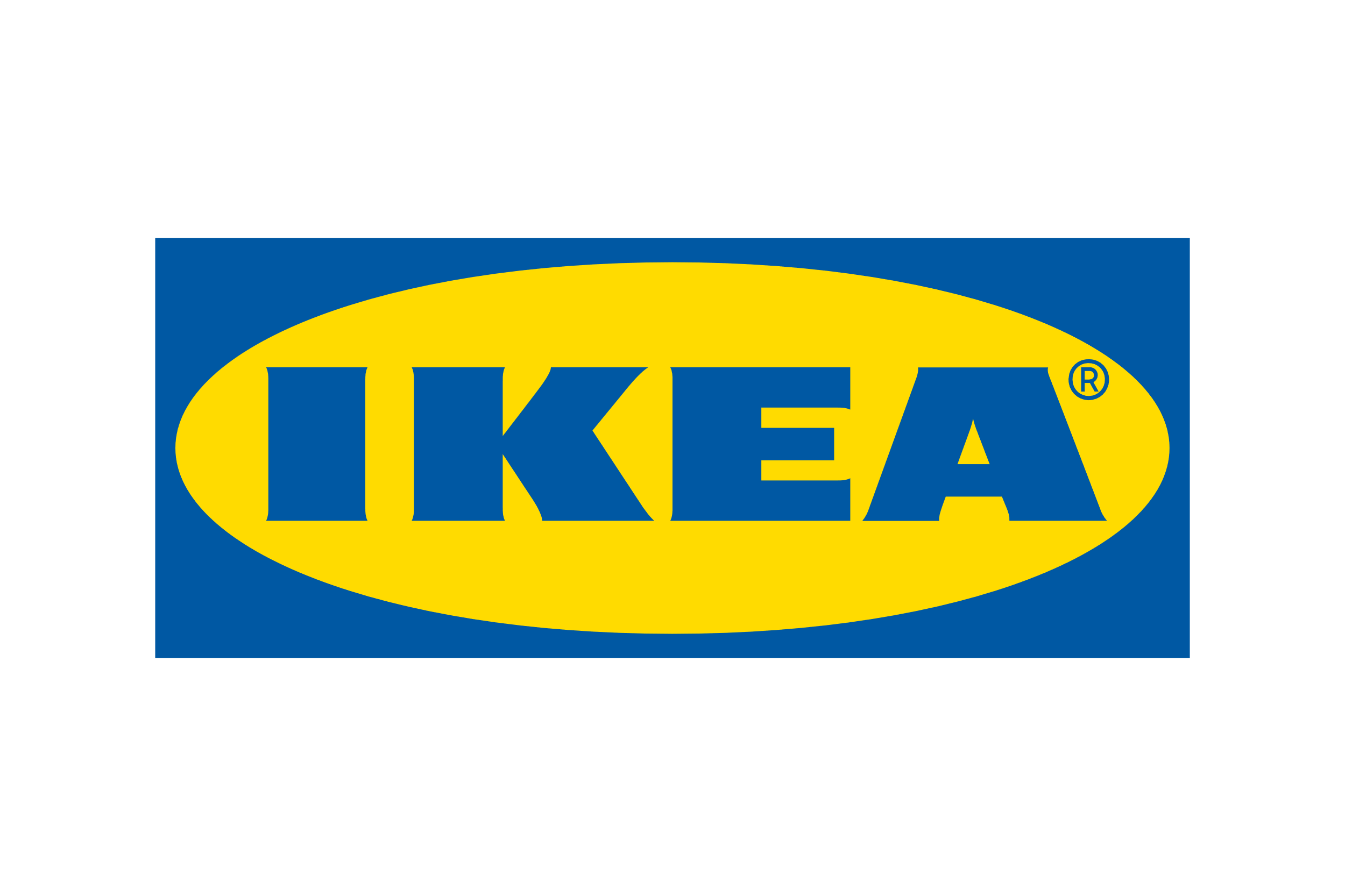 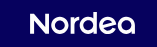 Förtroendevalda
Lokala
Kollektivavtal
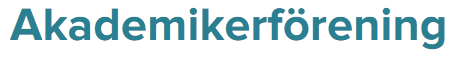 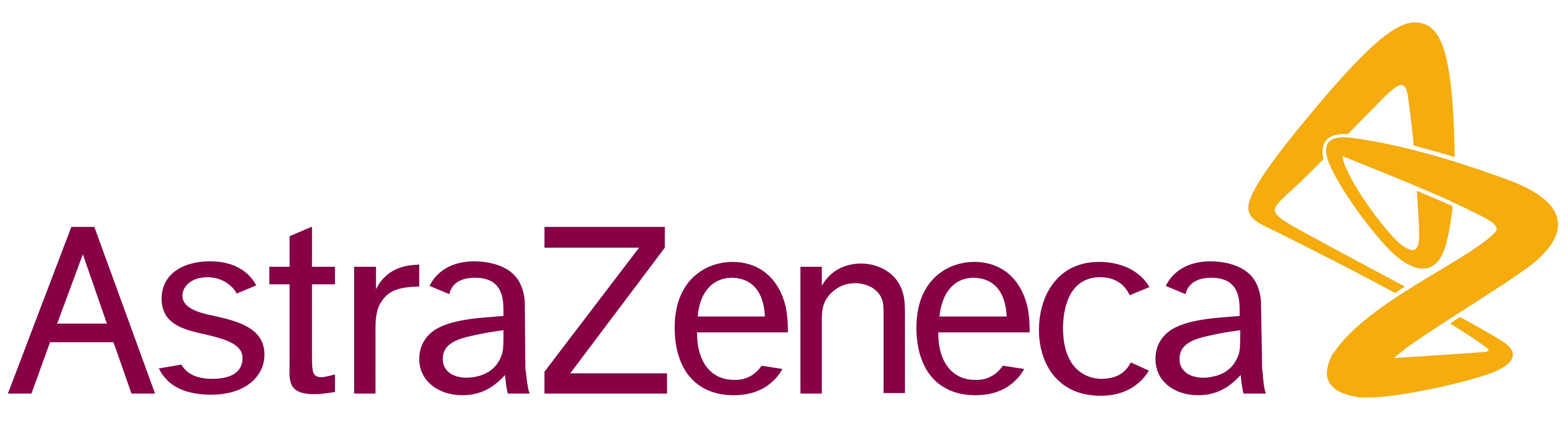 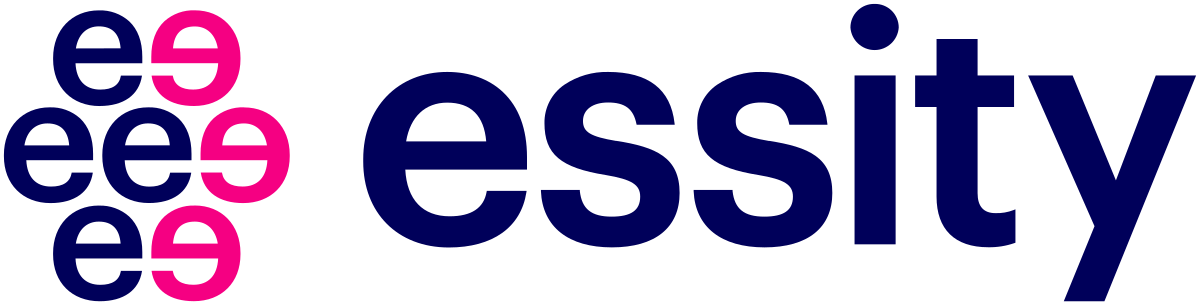 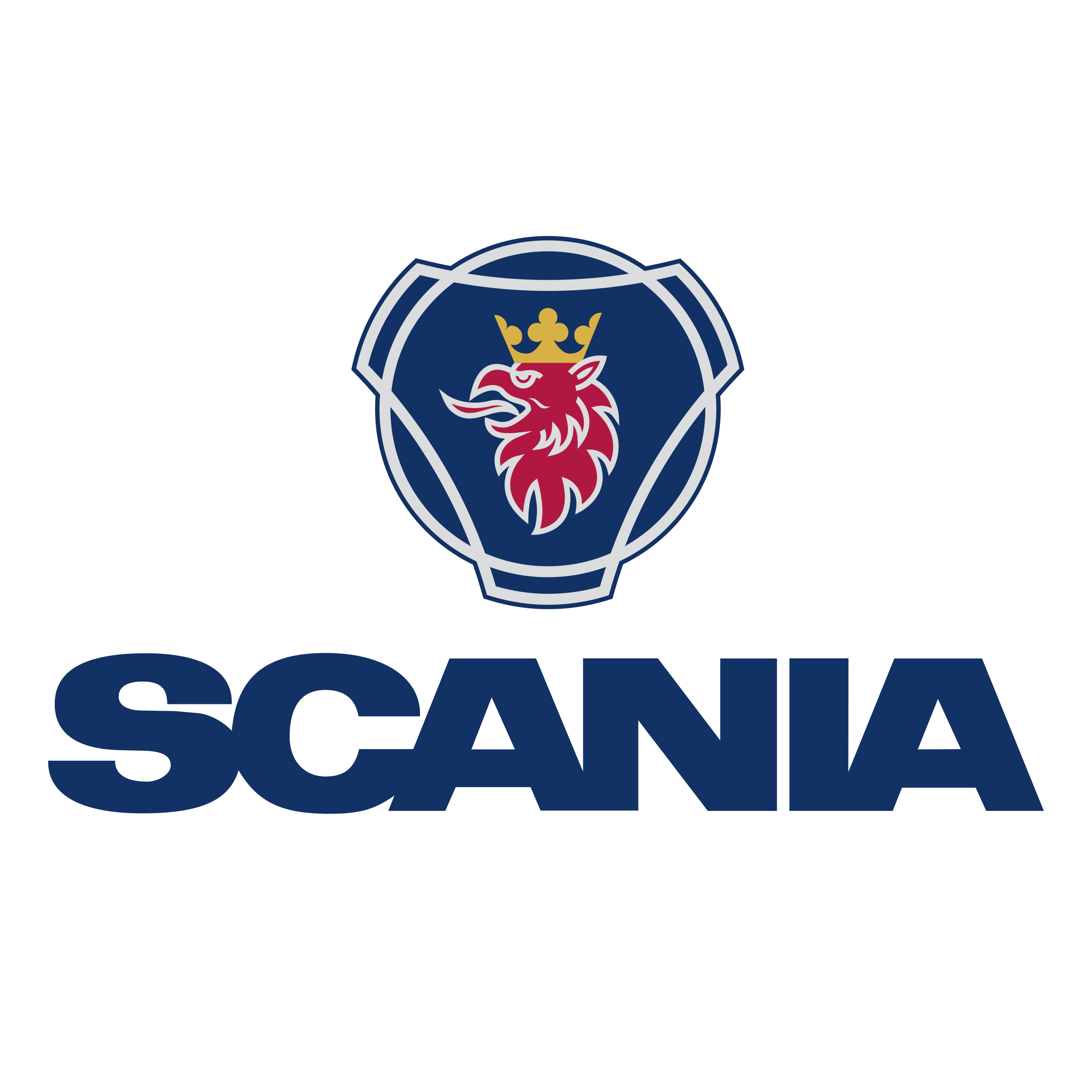 Medlemmar/anställda
[Speaker Notes: För att förklara den Svenska modellen och er roll i den så ska den här bilden övergripande illustrera det.  Har ni tid så gå igenom de olika delarna.

[Korta versionen]: Vi är förtroendevalda på arbetsplatsen och vi har mandat från våra medlemmar att förhandla med vår arbetsgivare. Tex om det blir omorganisationer, uppsägningar osv (Ge gärna konkreta exempel som har hänt på er arbetsplats).
Har ni funderingar eller synpunkter på något så kan ni kolla av det med oss. 
Vi har det senaste året drivit de här frågorna gentemot arbetsgivaren (lön, arbetsmiljö, aktuellt exempel)


(Långa versionen):
Medlemmarna – det är dem/ni som är grunden som vi är uppbyggda runt – att vi har många medlemmar är jätteviktigt, det är det som gör oss starka när vi ska förhandla. Oavsett om det är på lokalnivå vi förhandlar eller om det är på central nivå.  Det är medlemmarna som bildar och utser vilka som ska representera dem genom Akademikerföreningen och som är förtroendevalda.
Akademikerföreningen – Våra medlemmar här på arbetsplatsen kommer från något av de fackförbund som tillhör Saco. Har du en akademiskutbildning så kan du vara medlem i något förbund, är du osäker på vilket förbund som passar dig så kan vi hjälpa dig att hitta det. Men här på arbetsplatsen så spelar det ingen roll om du är medlem i Sveriges Ingenjörer, Akavia eller Naturvetarna (välj de förbund som passar bäst att ge exempel på utifrån er arbetsplats). Det viktiga är att vi samarbetar och gör det tillsammans. 
Arbetsgivarorganisationer – Precis som vi inom Saco samarbetar och förhandlar tillsammans så finns det arbetsgivarorganisationer som vår arbetsgivare är medlemmar i. 
Centrala kollektivavtal – det är Arbetsgivarorganisationerna och de centrala facken som förhandlar fram de stora centrala kollektivavtalen. Det är där man förhandlar om olika villkor, som arbetstid, löneökningar mm mm. Just nu så pågår förhandlingar om nya kollektivavtal, det kanske ni har hört?
Lokala kollektivavtal – Har ni några lokala avtal så berätta om dem. Det kan handla om arbetstidsförkortningar, friskvårdsbidrag mm mm]
Ett medlemskap som lönar sig
Trygghet av förtroendevalda som representerar dig 
Inkomstförsäkring
Sveriges bästa lönestatistik – Sacolönesök
Förhandlingshjälp
Karriärtjänster
[Speaker Notes: Ni som förtroendevalda är ryggraden i Akademikerföreningen på arbetsplatsen. Av alla förmåner vi ger till medlemmar är det ni som är vår grundpelare. Kom ihåg det och försök att förmedla det. 

Hänvisa till förbundens olika hemsidor för att se fler förmåner som man kan använda som medlem.]
Kontakta oss!
Namn
E-post
Telefon
[Speaker Notes: Lägg gärna till era kontaktuppgifter här och om ni har en bild på er som förtroendevalda! Det blir personligt och skapar synlighet för er.]